Title Page Presentation
Photo here
TOPIC OUTLINE
Project Goals and Needs

Project Scope

Challenges and Obstacles

Before and After
What we'll discuss
Photo here
CLIENT GOALS
PROJECT BACKGROUND
Short description
Short description
PROJECT GOALS AND NEEDS
Photo here
Project Background
Elaborate on project background
Our Background
Elaborate on project background
Layout/Drawings Title for Background (e.g. “1st Floor Plan”)
Photo here
Client Goals 1
Client Goals 2
Client Goals
Give specific, measurable, accurate goal
Give specific, measurable, accurate goal
.
Client Goals 1
Client Goals 2
Client Goals 3
Client Goals 4
Client Goals
Give specific, measurable, accurate goal
Give specific, measurable, accurate goal
.
Give specific, measurable, accurate goal
.
Give specific, measurable, accurate goal
.
Layout/Drawing Title for Client Goals
Photo here
Client Goals
Photo here
FEARLESS FORECAST
Put description or explanation here
Photo here
STORY TITLE
STORY TITLE
Short description
Short description
PROJECT SCOPE
Photo here
Project Scope Titles
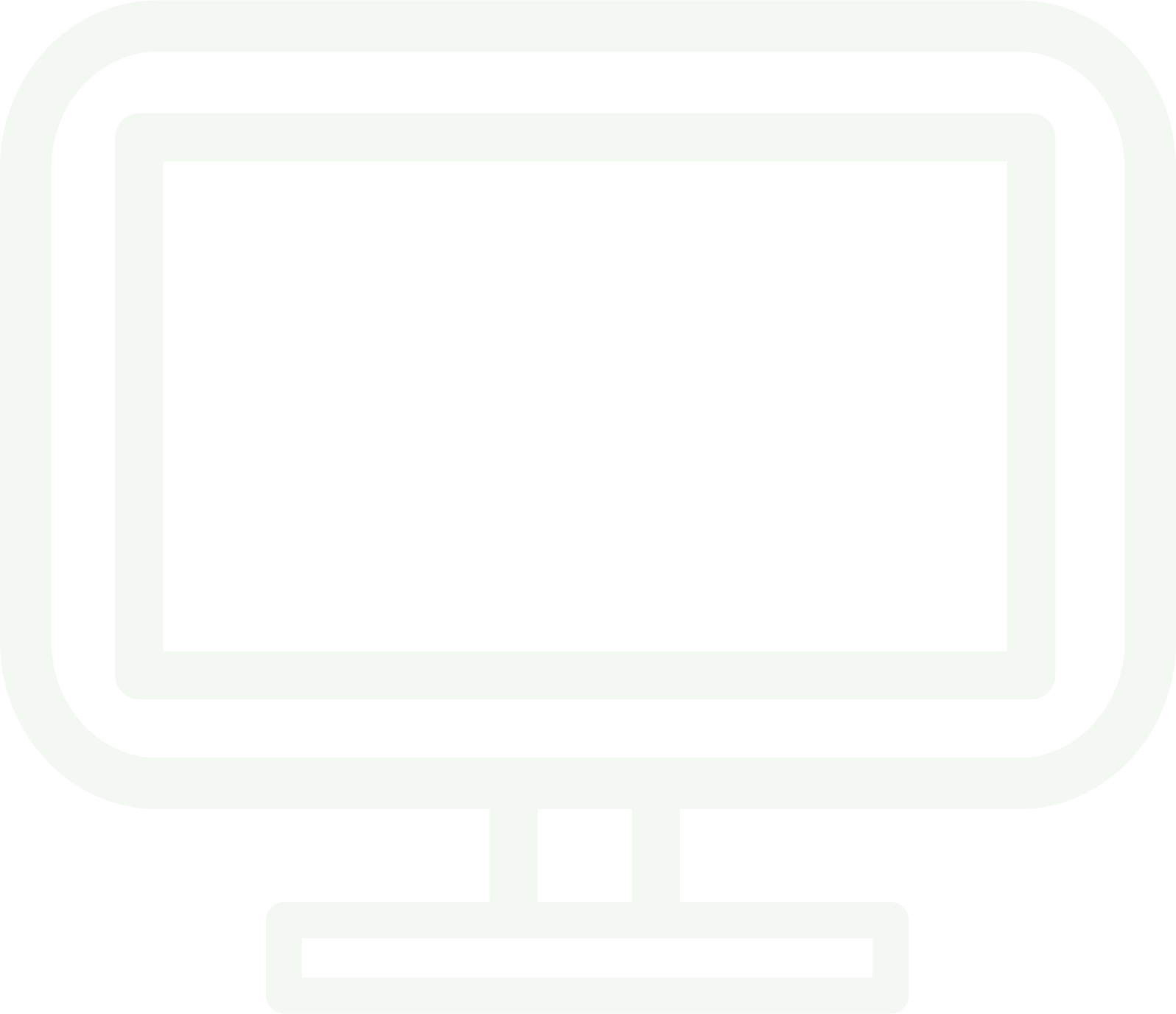 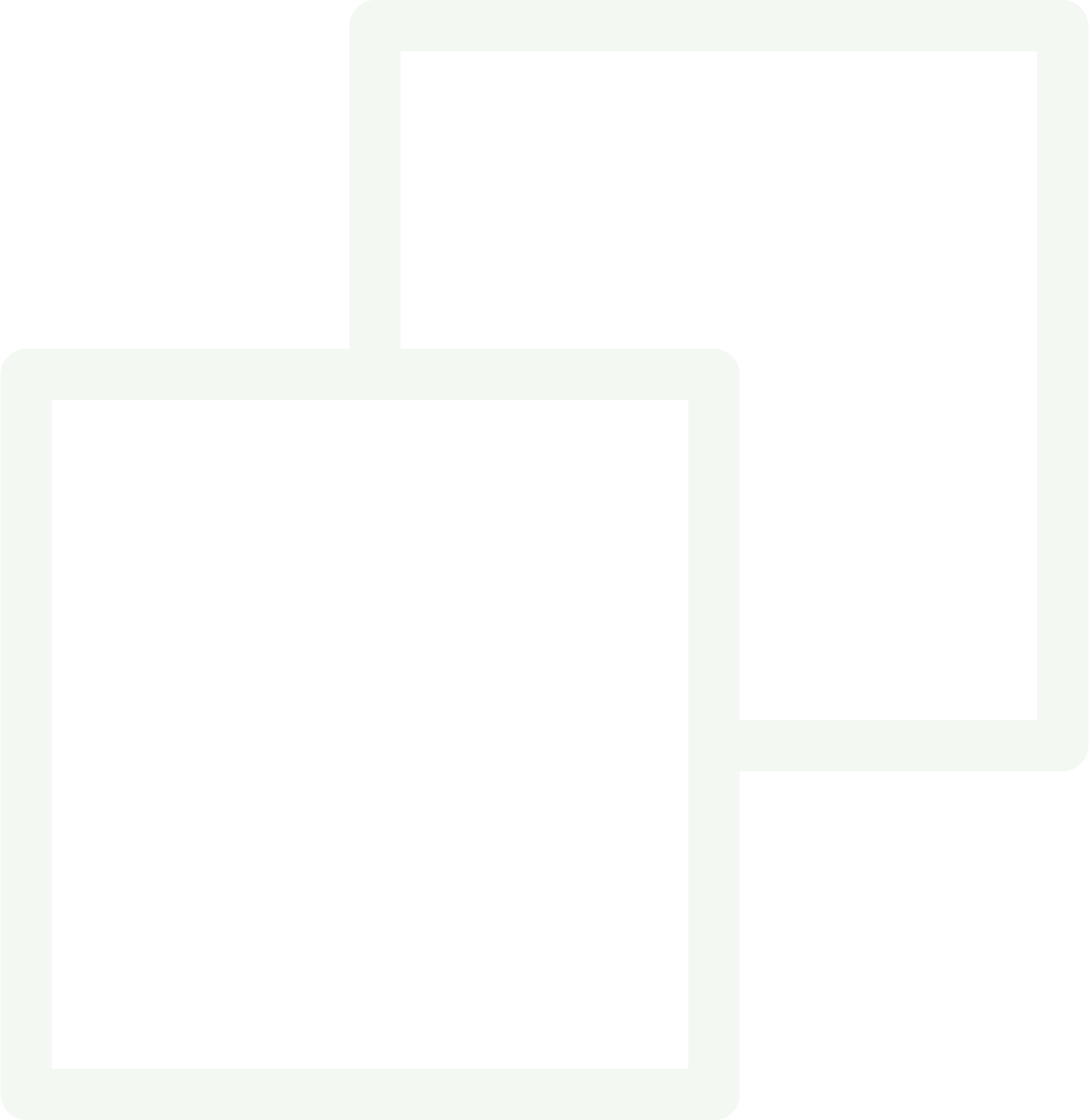 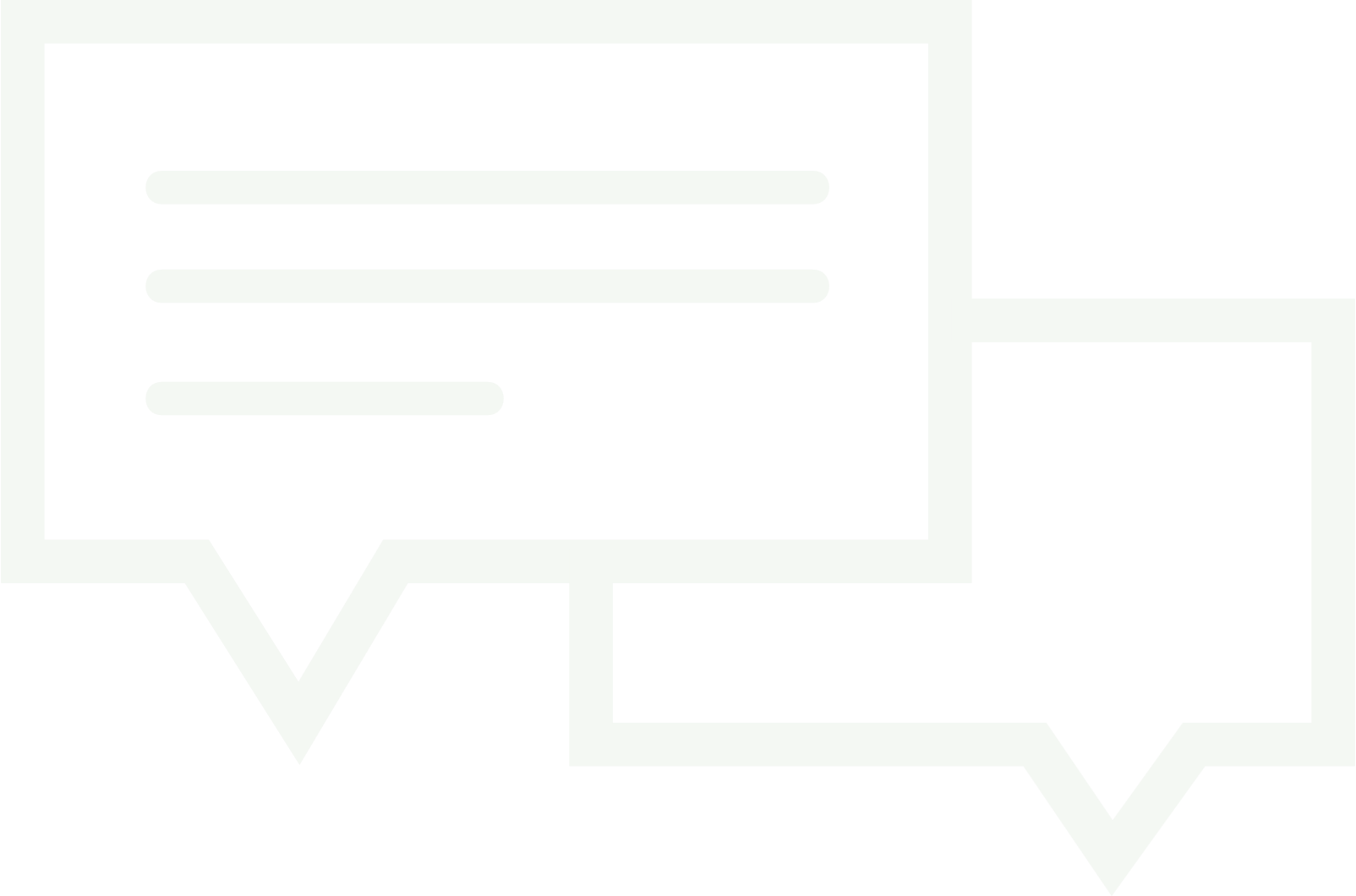 Title
Title
Title
SCOPE BULLET
Scope 1
Elaboration of the scope
SCOPE BULLET
Elaboration of the scope
Photo here
SCOPE BULLET
Elaboration of the scope
SCOPE BULLET
Elaboration of the scope
Scope 2
SCOPE BULLET
Elaboration of the scope
Photo here
SCOPE BULLET
Elaboration of the scope
BEFORE
IN PROGRESS
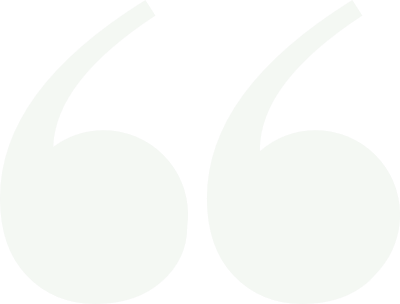 BEFORE
Photo here
IN-PROGRESS
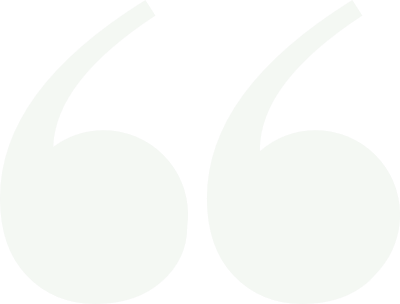 Photo here
STORY TITLE
STORY TITLE
Short description
Short description
CHALLENGES AND OBSTACLES
Photo here
TITLE 1
TITLE 2
Elaboration of the challenges story
Elaboration of the challenges story
Challenges
CHALLENGE 1
CHALLENGE 2
CHALLENGE 1
Photo here
Photo here
Photo here
Challenge Title
Photo here
Overcame Title
STORY TITLE
STORY TITLE
Short description
Short description
BEFORE AND AFTER
Photo here
Before
SIMPLE DESCRIPTION
Photo here
Before
SIMPLE DESCRIPTION
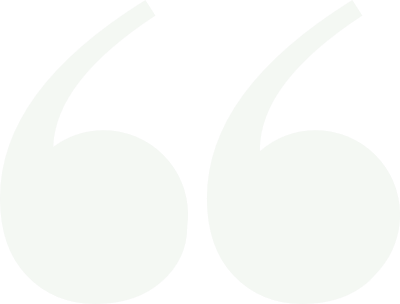 Photo here
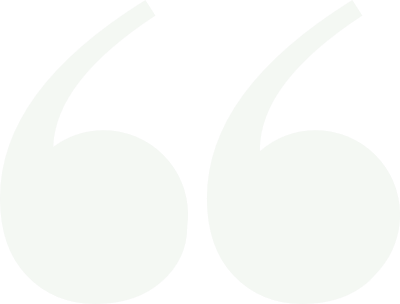 After
SIMPLE DESCRIPTION
Photo here
After
SIMPLE DESCRIPTION
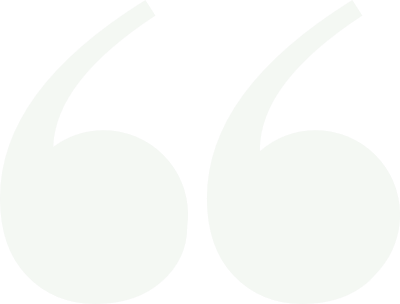 Photo here
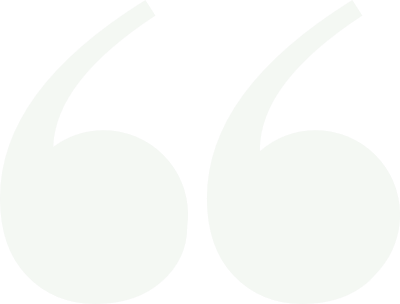 BEFORE
Photo here
AFTER
Photo here
BEFORE
AFTER
BEFORE
Photo here
AFTER
Photo here
BEFORE
Photo here
Photo here
AFTER